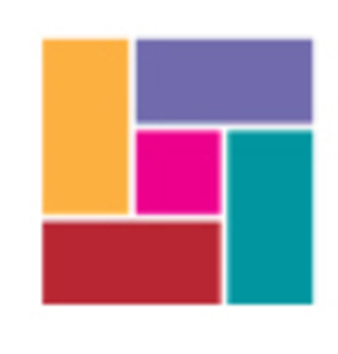 PIVATS and The Engagement ModelFAQS
We are getting a lot of enquiries at the moment regarding the future of PIVATS once the Engagement Model becomes statutory. The following slides will answer the most common of these. We hope you find them helpful.
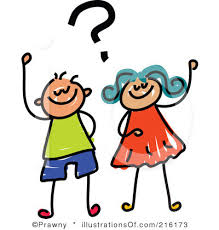 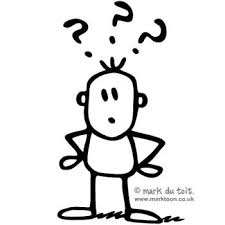 What is the Engagement Model?
The engagement model is an assessment tool to help schools support pupils who are working below the level of the national curriculum and not engaged in subject-specific study. 
The engagement model was adapted from the 7 aspects of engagement, which was devised by Professor Barry Carpenter in the DfE-funded Complex Learning Disabilities and Difficulties project in 2011. 
The engagement model was developed with the support of an expert group involving members of the Rochford Review and using the evidence from an evaluation of the 7 aspects carried out in 2018. (p. 6) https://assets.publishing.service.gov.uk/government/uploads/system/uploads/attachment_data/file/903458/Engagement_Model_Guidance_2020.pdf
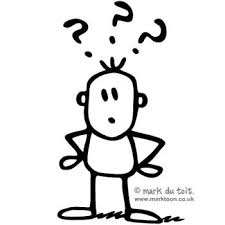 What is the Engagement Model?
The Engagement Model will become the statutory assessment for children working below subject specific study (the old P Scales 1-4)

From September 2021, schools be will be expected to assess children against the five areas of engagement:
• exploration
• realisation
• anticipation
• persistence
• initiation
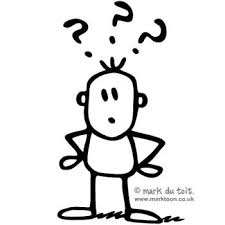 What is the Engagement Model?
Engagement identifies and celebrates all pupils’ progress, including linear and lateral progress, the consolidation and maintenance of knowledge, skills and concepts and the prevention or slowing of a decline in pupils’ performance, whilst recognising that a minority of pupils may have a regressive condition. (p.5)

Schools are not required to submit data to the Department for Education (DfE) about the achievements and progress of each pupil. However, schools must report which primary-aged pupils are being assessed using the engagement model p. 5
https://assets.publishing.service.gov.uk/government/uploads/system/uploads/attachment_data/file/903458/Engagement_Model_Guidance_2020.pdf
Can PIVATS still be used?
YES

The Engagement Model …” …will not necessarily replace a school’s existing plans, assessments and reporting systems, but adds value to them by helping schools assess pupils’ progress from a different angle”   p.5
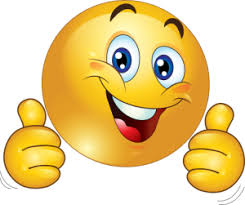 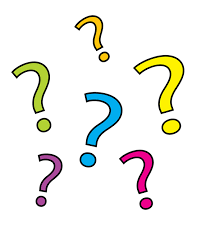 Why the Confusion?
P Scales (which are going); Pre-key stage standards; the Engagement Model are all part of statutory end of key stage assessment
The Engagement Model will be formative and summative assessment and reporting which children are on this will be statutory

PIVATS is an assessment tool. It is a resource bought by schools to support assessment of children with additional needs. The PIVATS P Scale Milestones can still be used for in school assessment. 
PIVATS can be used to inform end of key stage assessments against pre-key stage standards and will support with the Engagement Model
Using PIVATS to Inform End of Key Stage Assessments
Guidance on how to use PIVATS to inform assessments against pre-key stage standards https://www.lancashire.gov.uk/media/911271/pre-key-stage-standards-and-pivats.pdf

Guidance on how to use PIVATS to inform assessments using the Engagement Model … coming soon…..
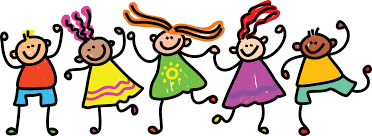